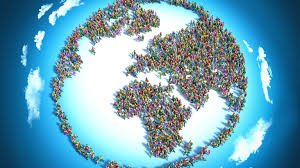 Populatıon
Jamel ben chafra
What does populatıon mean?
It is the total number of humans currently living.
Experienced continuous growth since the 14th Century.
Depends on fertility and mortality rates.
[Speaker Notes: Don’t forget to mention that the world population reached 8 billion in mid-November 2022!]
Population by Region (in millions)
Factors driving population growth
World Population Challenges
Population size
Population ageing
Population policies
World Population Challenges
Population size
Population ageing
Population policies
Health Improvements
Be aware of ageing population !